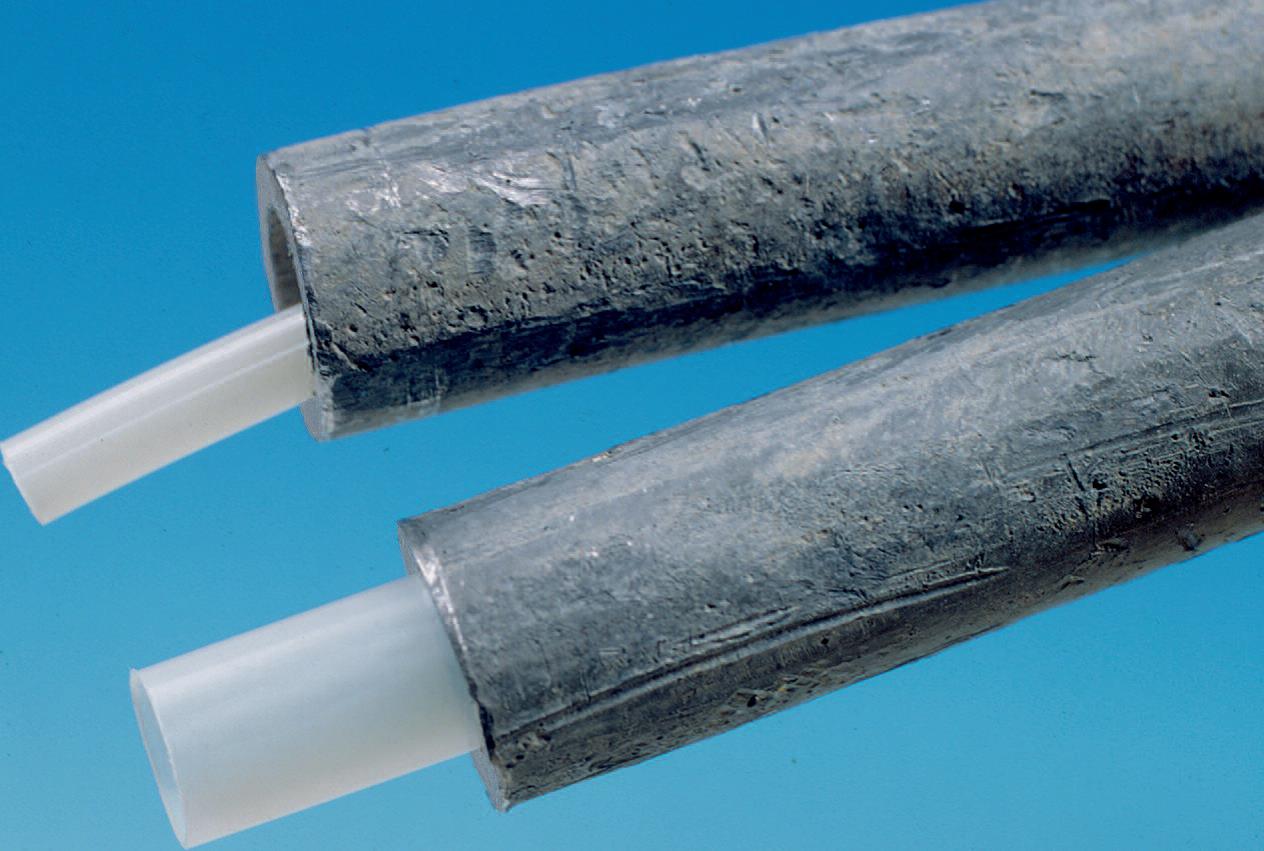 Neofit®+PlusPotable Water Service Lining System
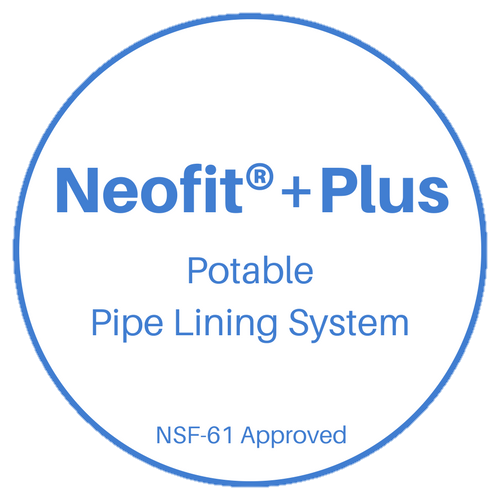 NSF/ANSI 61 Certified
The Water Quality Association has issued certification for Neofit to the standards of NSF 61/ANSI 61 and NSF 61/ANSI 372
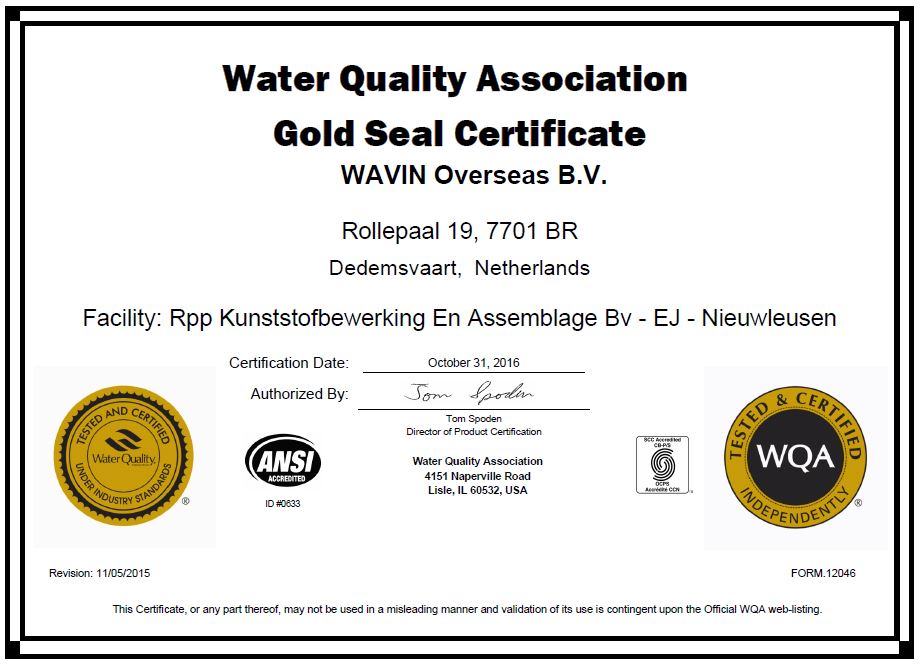 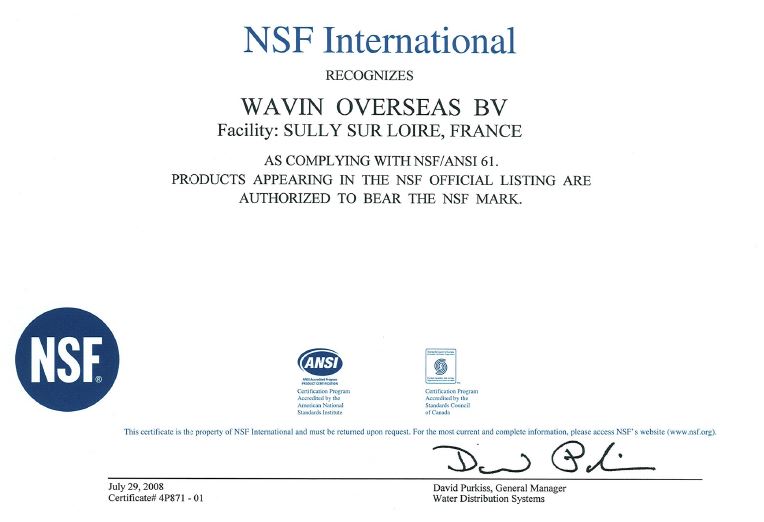 2
What is Neofit+? – The Basics
Neofit (Virgin PET: Polyethylene Terephthalate) is a cost-effective, trenchless, non-invasive, semi-structural pipe lining system for existing water service lines. Neofit helps maintain the existing service pipe by re-lining, not by replacement. Its purpose is to create a safe barrier in existing lead or copper service piping, extend the existing service pipe’s life, or to seal leaks and pinholes. Designed for ½” to 2” ID and up to 300ft sections.
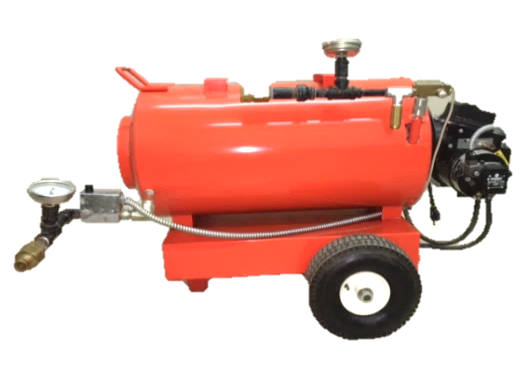 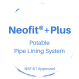 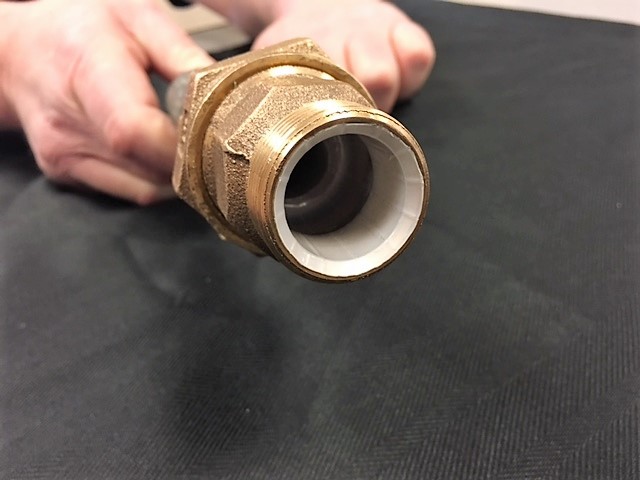 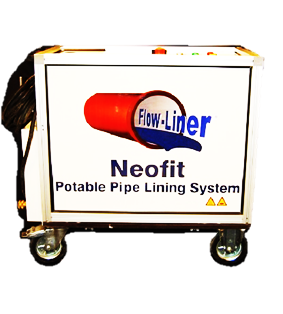 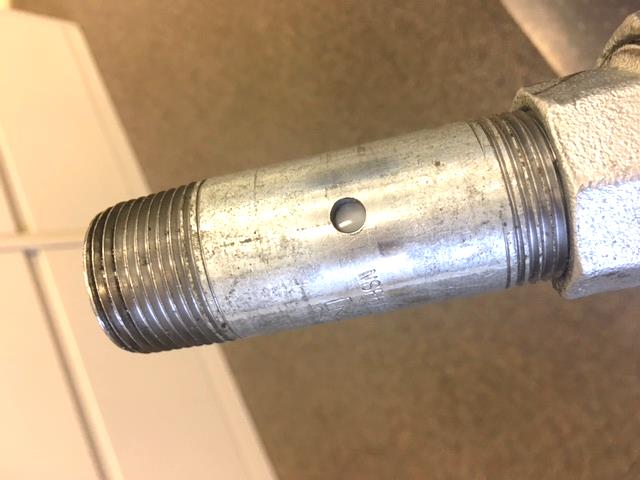 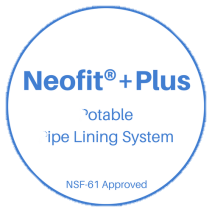 U.S. Patent No. 8,807,171
3
What is Neofit+? – The Liner
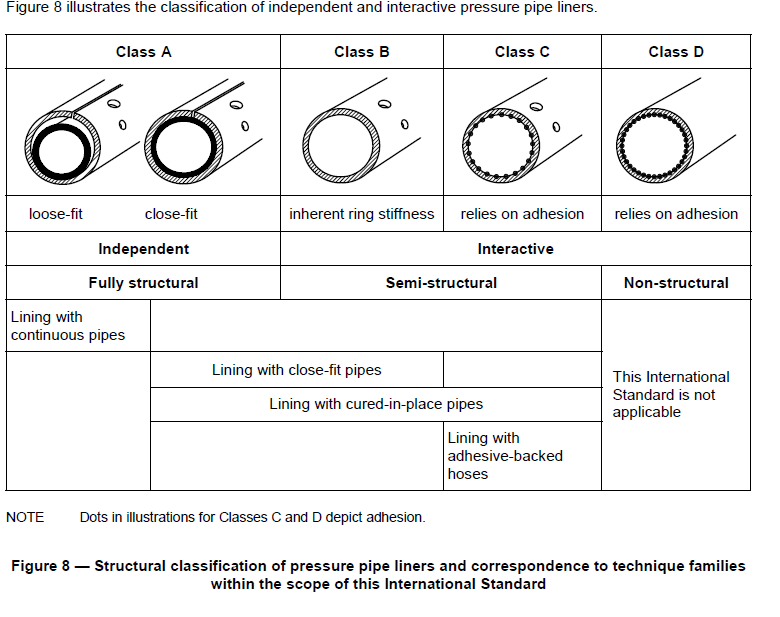 Neofit is not a coating technology.

Neofit liner is classified as an interactive semi-structural liner Class B, Close fit that does not need to rely on adhesion.
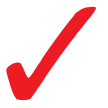 4
Neofit+ Extreme Testing
3) Expanded Stand Alone Neofit Liner Stretched- Doubles Length
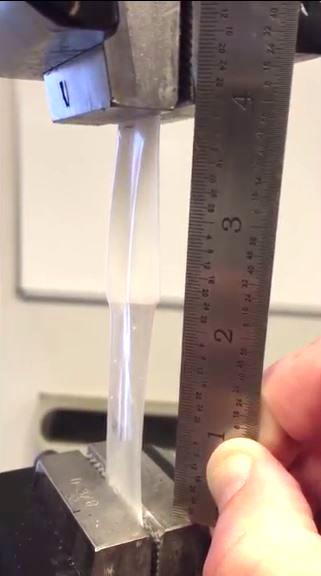 2) 460psi Burst Test, Expanded Stand Alone Neofit Liner
Leak Test
Burst Tests
Tensile Test
Stressed & Stretched
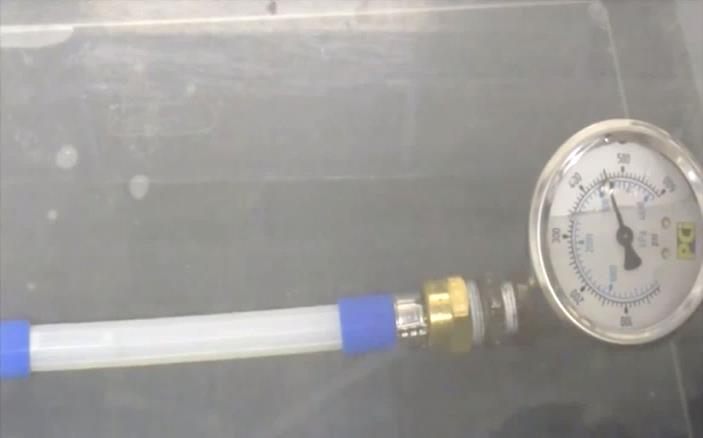 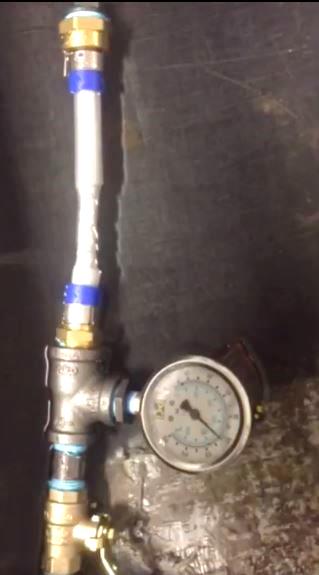 4) 105psi Burst Test, Expanded & Stretched Stand Alone Neofit Liner Under Pressure
1) 150psi Leak Test Neofit Liner
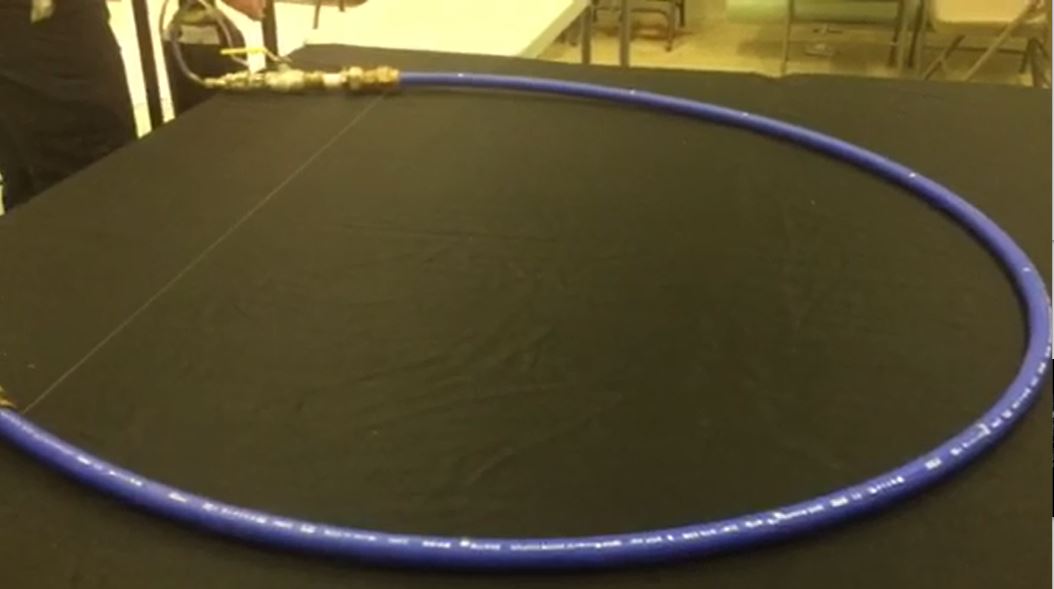 5
What is Neofit+?
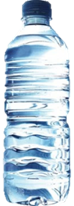 PET
Chemistry - Virgin PET Only- 4X Stronger than the common water bottleand has no recycled material in it and is NSF-61 approved.
Recycled PET has been used for soda and water bottles since the early 1980s with no reports of any short term or long term health issues to humans.
Long-term effectiveness of Neofit
Neofit’s design life is the exact same as new plastic pipe under ISO standards
TOCS, VOCS & NSF 61
TOCS and VOCs are no issue for virgin PET, and the NSF certifications proves it
Chlorine-WRF/EPA Study 2016 (see next slide)
Residual Free Chlorine & Free Chlorine Demand – Decreased with each exposure. 
Unlike coating technologies, there is minimal chlorine demand- Better than replacement!
“The chlorine demand exerted by the PET liners in this study was much lower than that observed in the control pipe sections”
Plastic Leachates
Recycled PET vs Virgin PET -- No risk with Virgin PET!
6
PET Lining

For more technical information regarding the testing and results of Neofit liner, please refer to the Water Research Foundation’s “Evaluation of Lead Service Line Lining and Coating Technologies” pages 121 – 140.
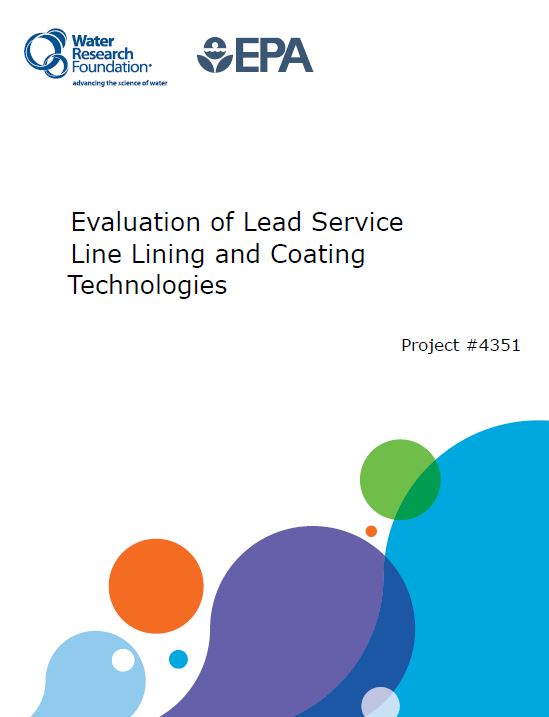 7
Neofit+ History
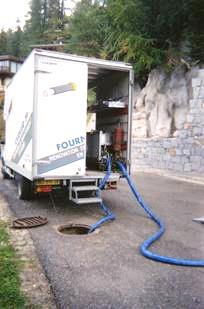 France: over 200,000 services 
Netherlands, Belgium: 
Utilizing Neofit since 1995
Other countries from 2004 on:
Germany, Austria, Australia, Japan Norway, Malaysia, South Africa, Ireland, UK
In total, exceeding 2000 miles of Neofit lined service pipes
8
Neofit+ Case Studies – North America
Several Installations since 2008, some listed below:
Louisville Pilot 						City of Calgary Pilot
				





Commercial and Residential Examples
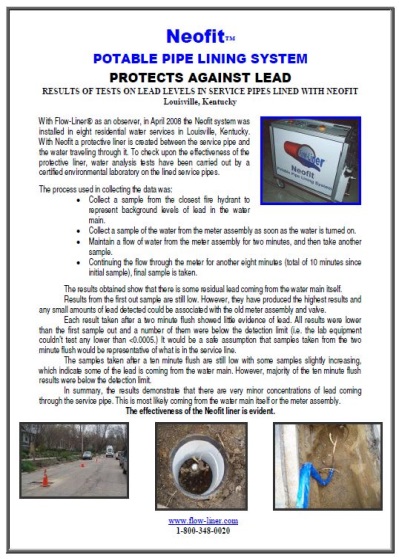 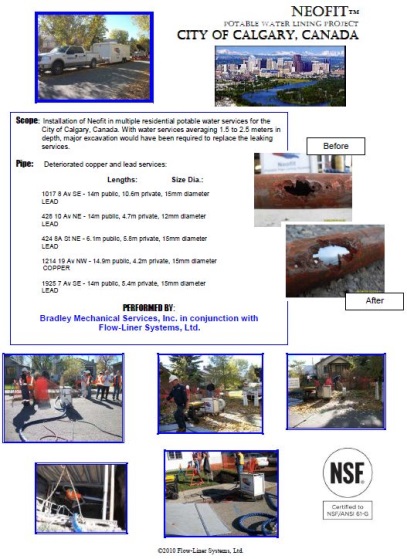 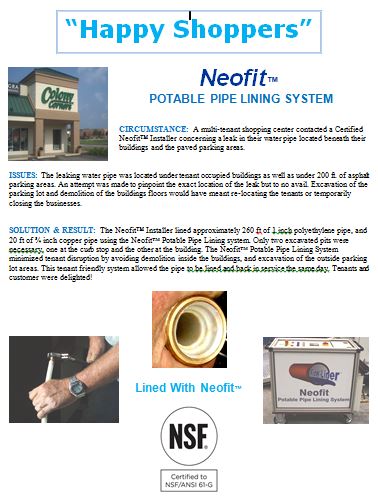 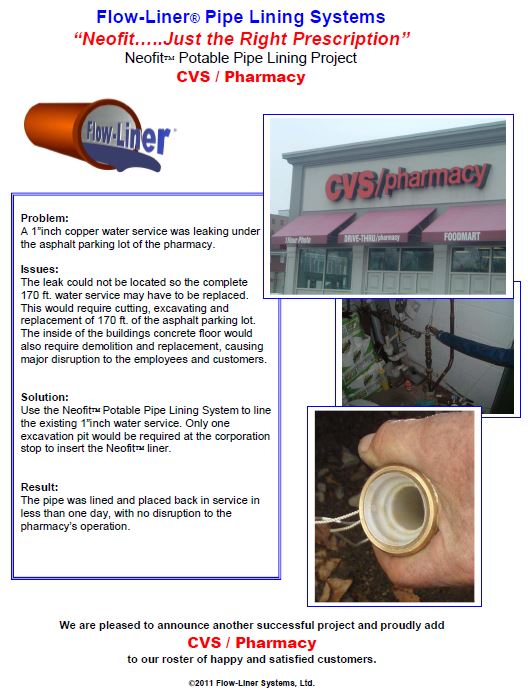 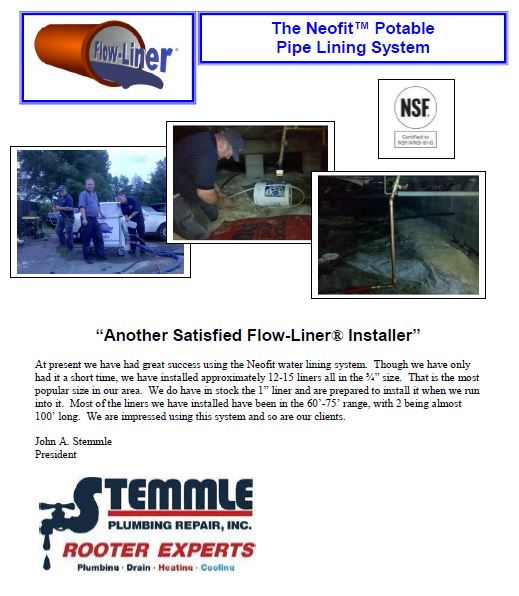 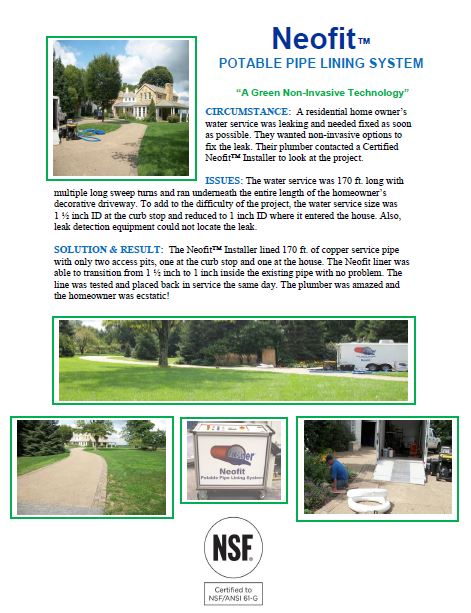 9
Neofit+ Case Studies – North America
Recent Installations
Approval in Wisconsin and Iowa for Live-Installations
Wauwatosa, WI 1” Lead Water Line
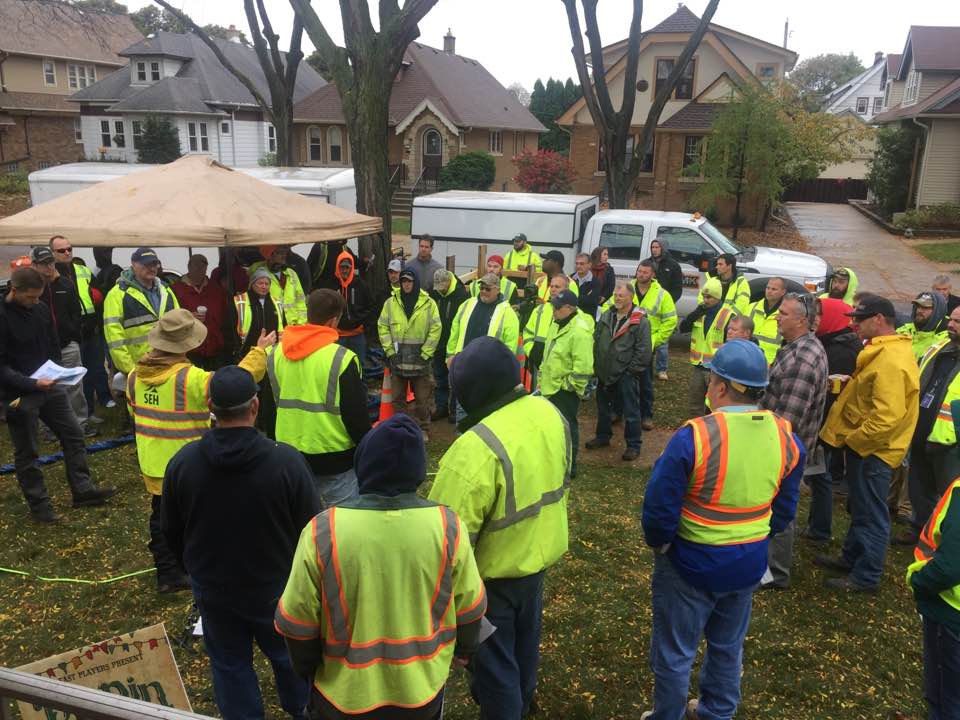 Van Meter, Iowa 1” copper water line
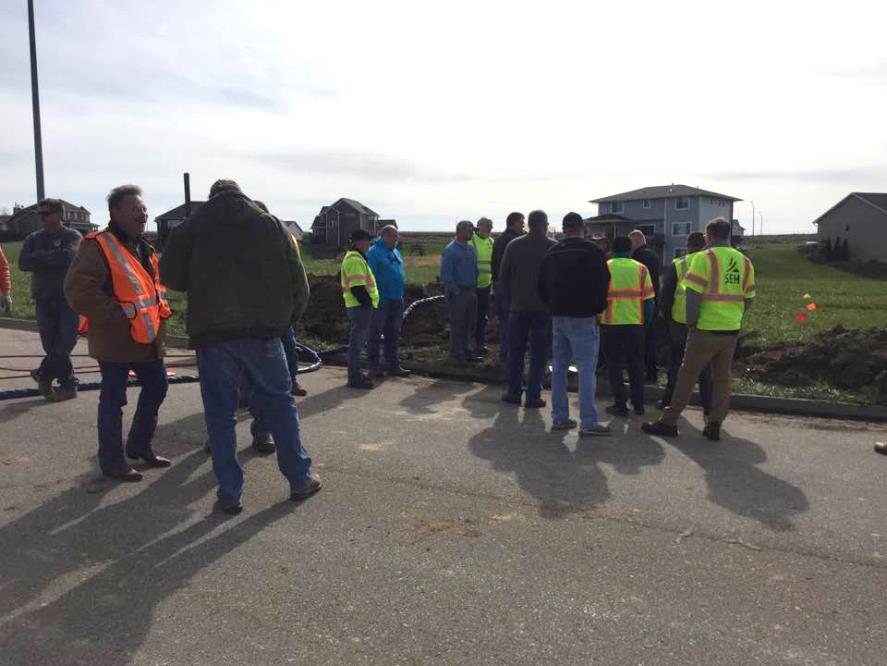 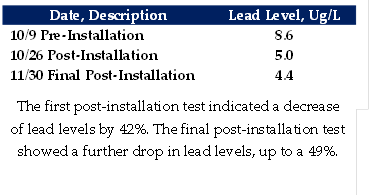 10
Neofit+ Fittings
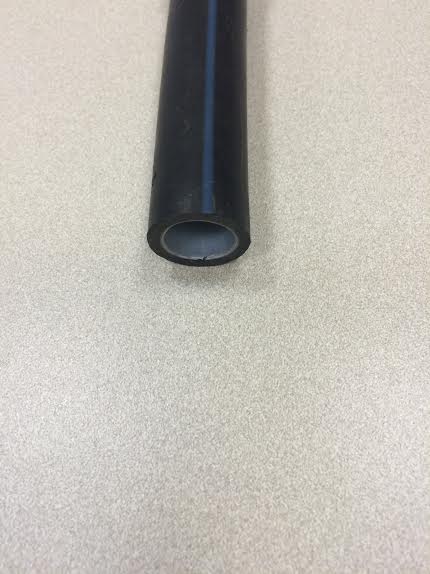 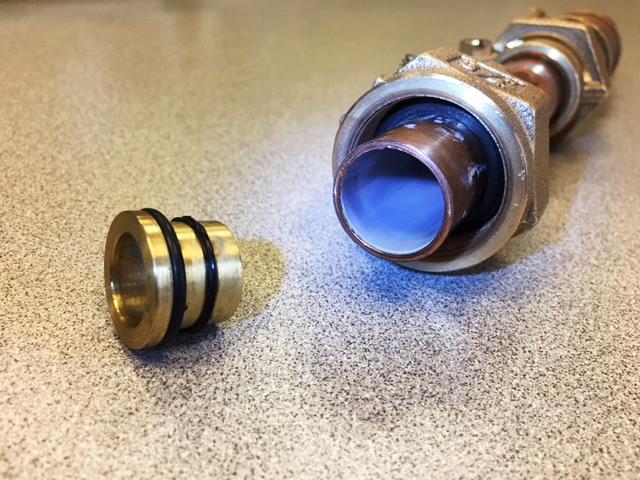 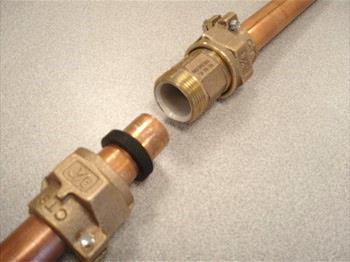 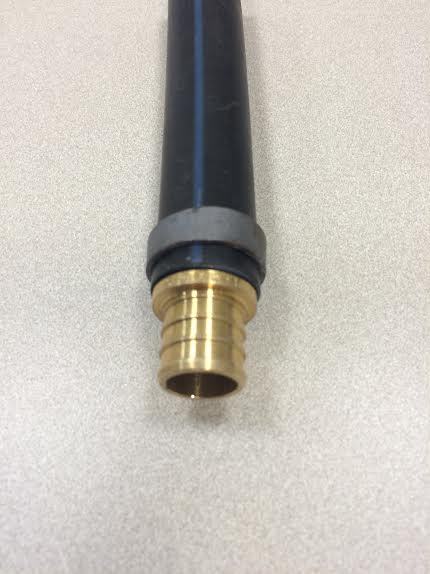 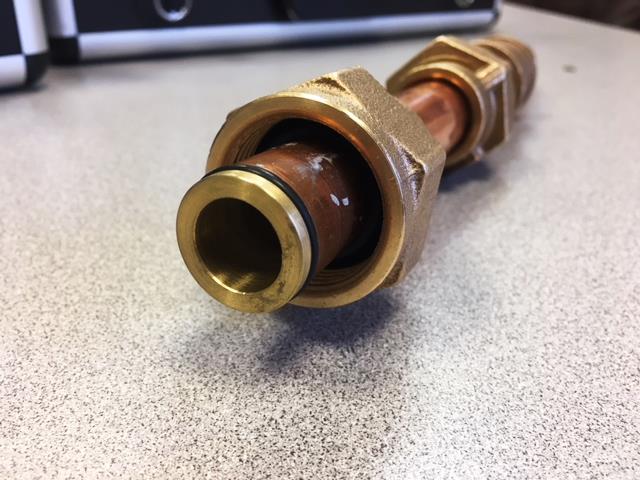 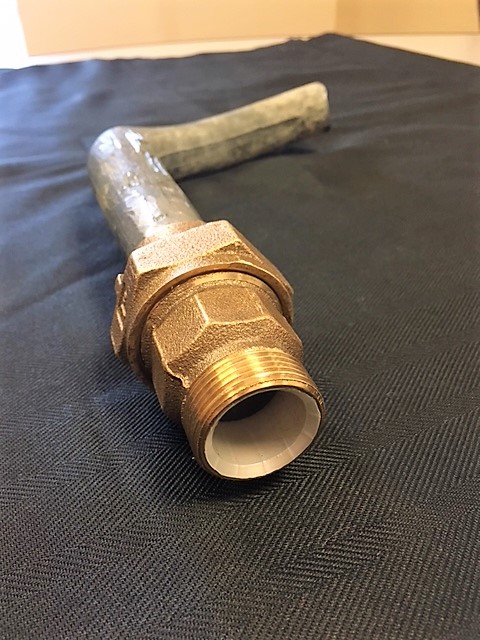 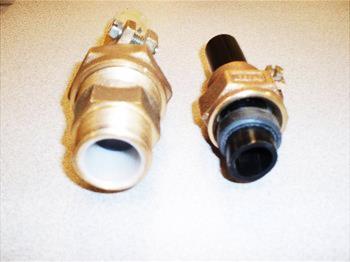 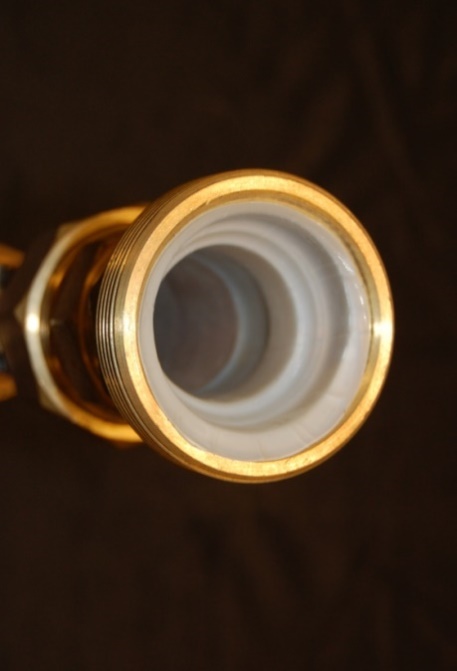 11
Neofit+ Basic Installation
The Neofit®+ Plus System Is particularly suitable where alternative solutions prove to be disruptive, such as alongside other infrastructure, under road crossings, in congested ground with other utilities, and in customer properties under drives and gardens. It is also especially beneficial for lining old deteriorating pipes and lines with leaching contaminants, such as lead & copper pipe, as it acts as a barrier.
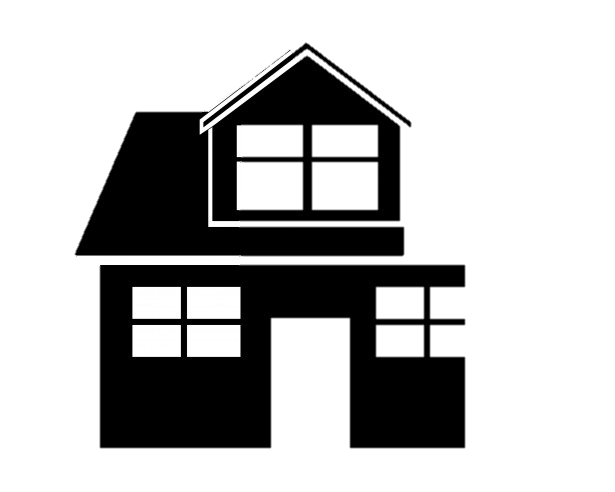 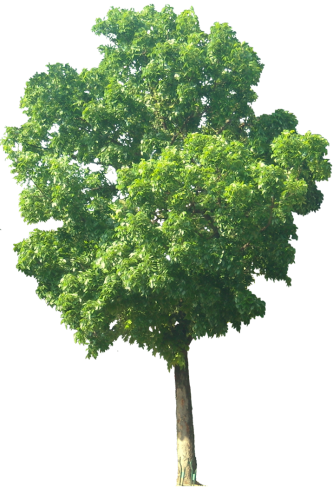 Circulating Hoses
Neofit® Control Unit
Auxiliary Heating Unit
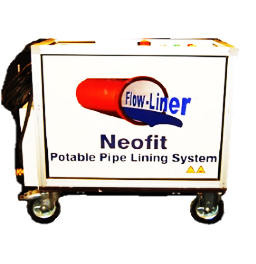 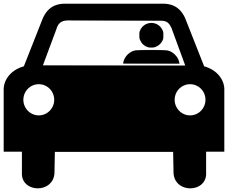 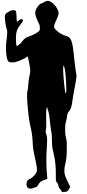 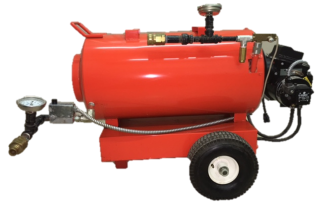 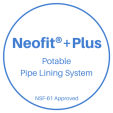 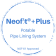 Up to 300ft/91 meters
Installed Neofit® Liner
House/Building Service Line
Meterin Building
Municipal Water Supply
Curb Stop Box/ Access Point
12
Neofit+ Timeline
Estimated 4-5 Installation/Day with multiple crews tackling different steps (see next slide). 
Auxiliary Heating System benefits
More Efficient Installations
Longer Lengths
Larger Diameters
The Neofit®+ Plus System Timeline (Two person crew-  average 50ft install)
Set-up – 30 mins
Cleaning – 30 mins
Lining/Circulating – 60 mins
Reconnect – 20 mins
Clean Up – 10 mins
			Total – 2.5 Hours
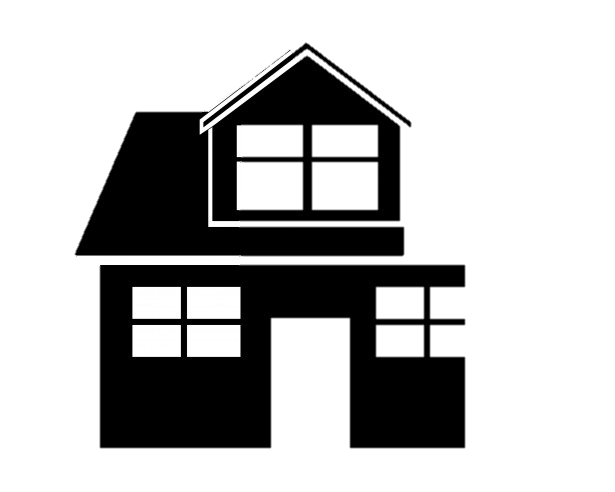 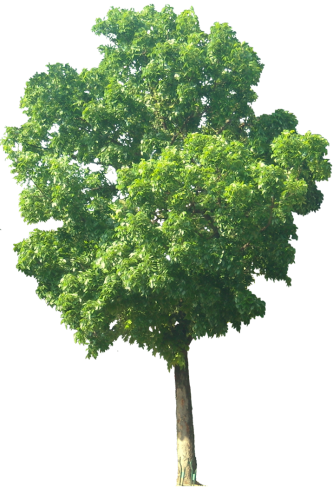 Circulating Hoses
Neofit® Control Unit
Auxiliary Heating Unit
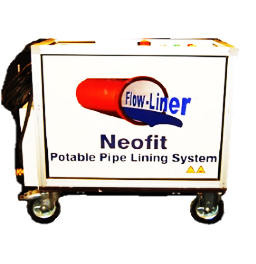 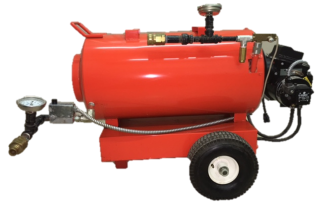 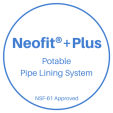 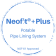 Up to 300ft/91 meters
Inserted then Installed Neofit® Liner
House/Building Service Line
Drop Meterin Building
Curb Stop Box/ Access Point
13
Neofit+ Ideal Setup
Crew 1
Crew 2
Crew 3
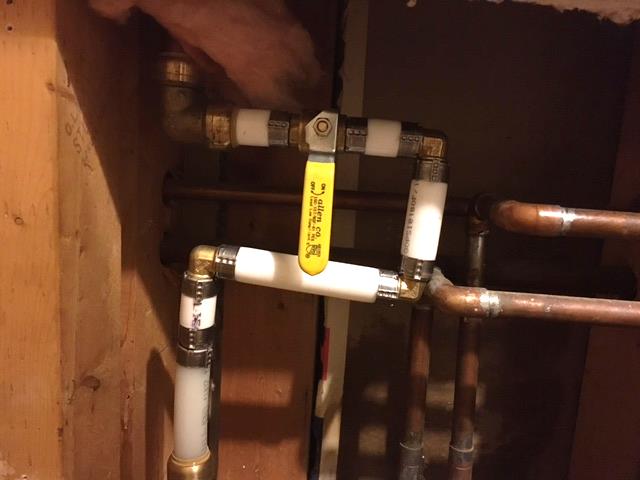 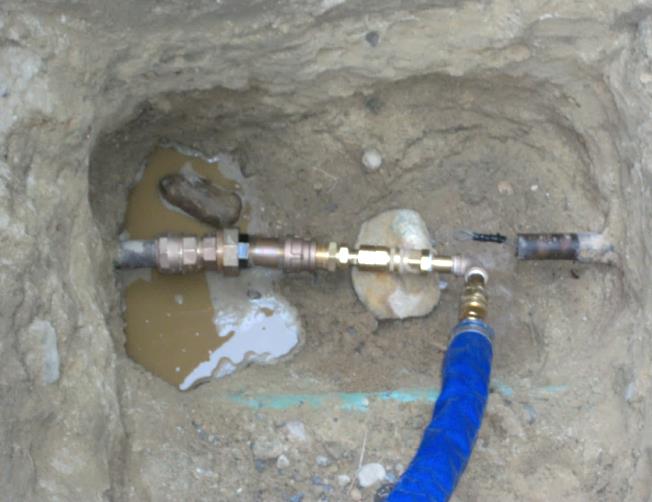 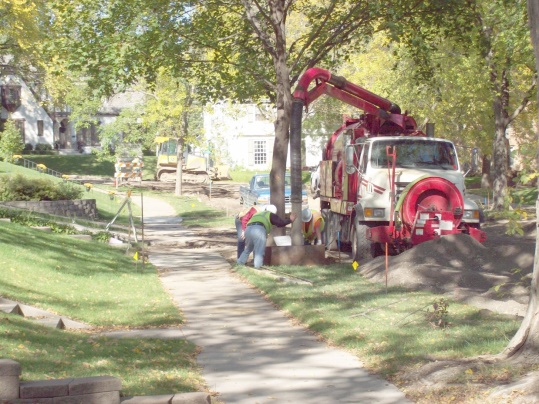 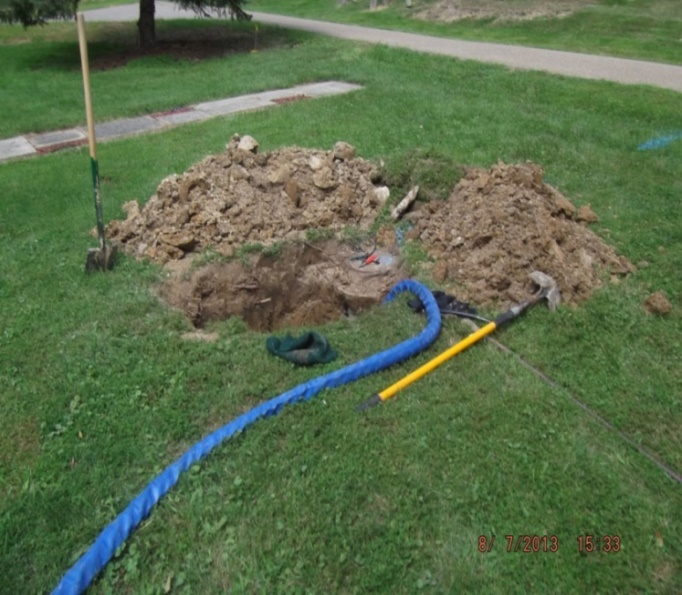 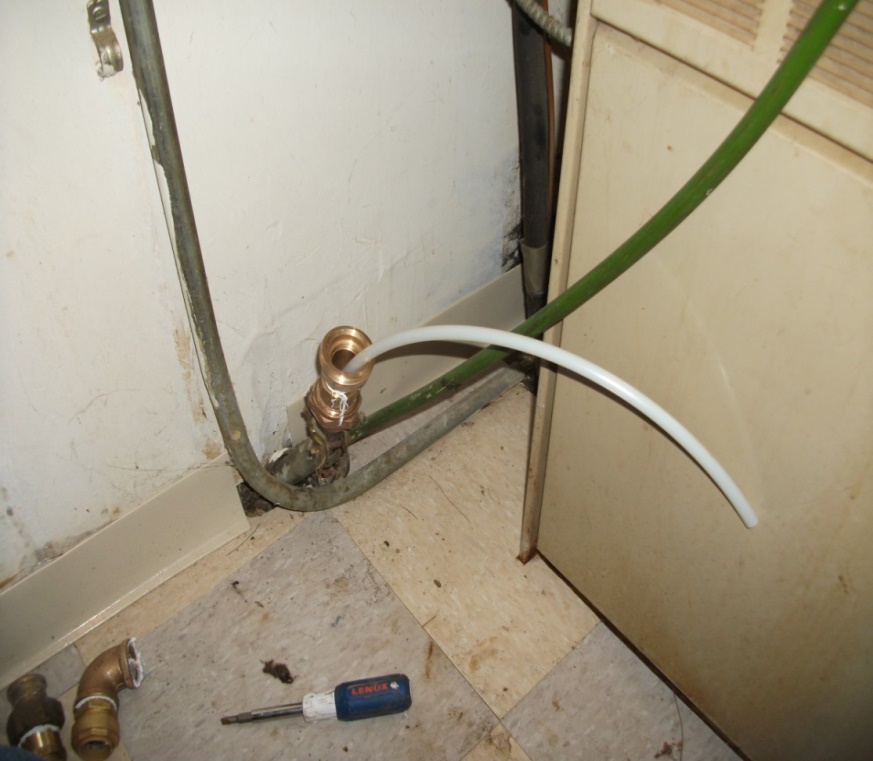 Crew 1- Set-up & Any Necessary Access Pits & Prepare for Installation
Crew 2- Cleaning, Lining, and Expansion Process
Crew 3- Reconnection and Site Clean up
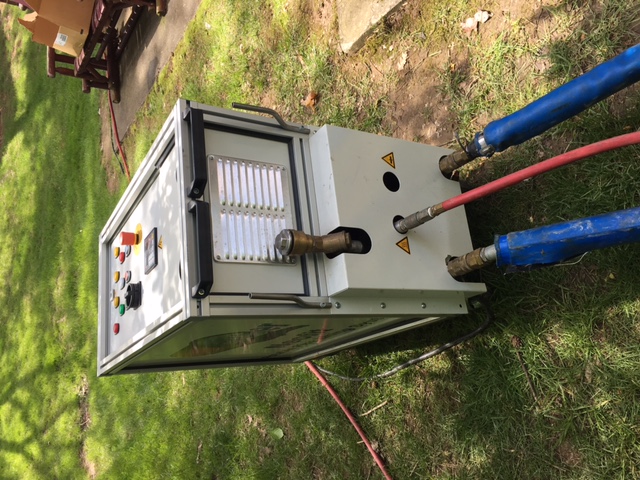 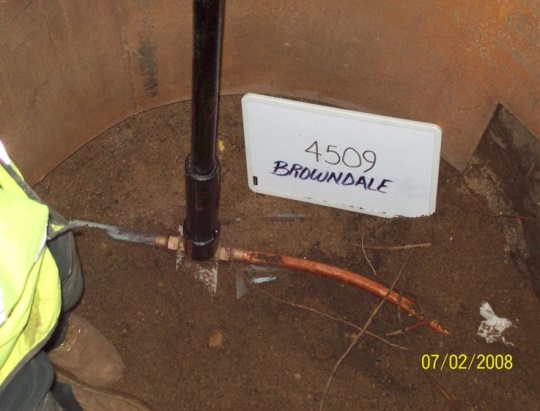 14
Neofit+ & Bends
Cleaning and Lining of Bends and Curves
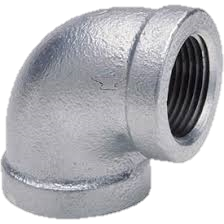 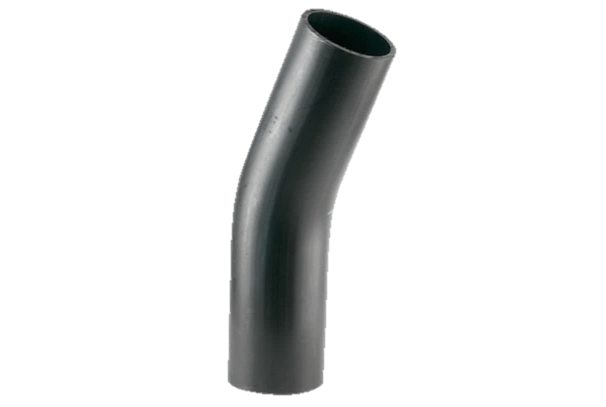 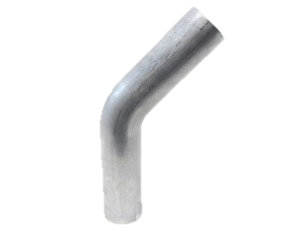 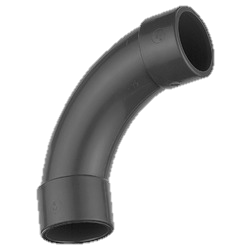 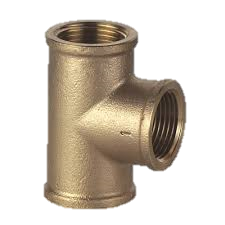 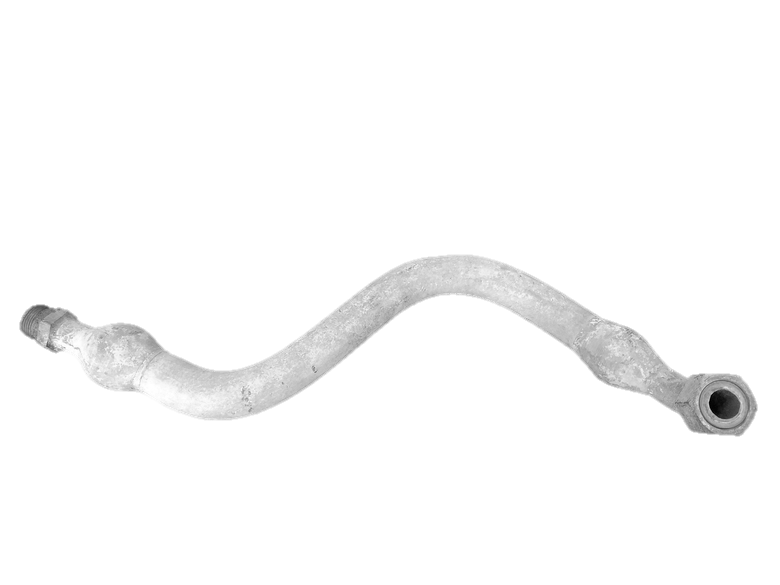 15
Neofit+ & Cleaning
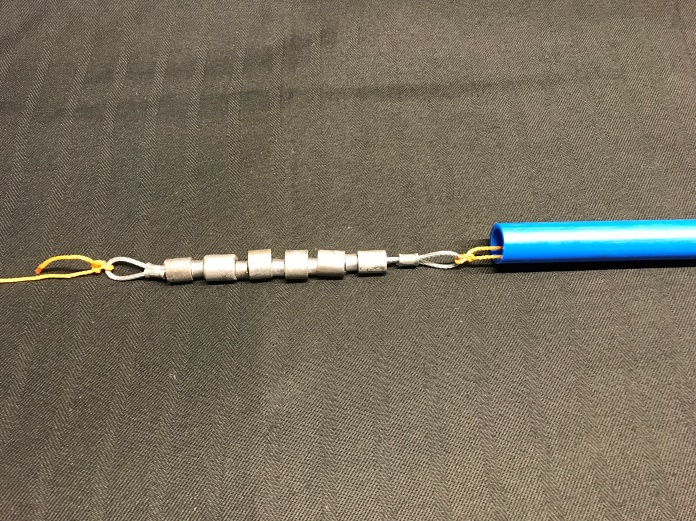 Cleaning
Mandrels
Brushes
Cleaning Pigs
Jetting
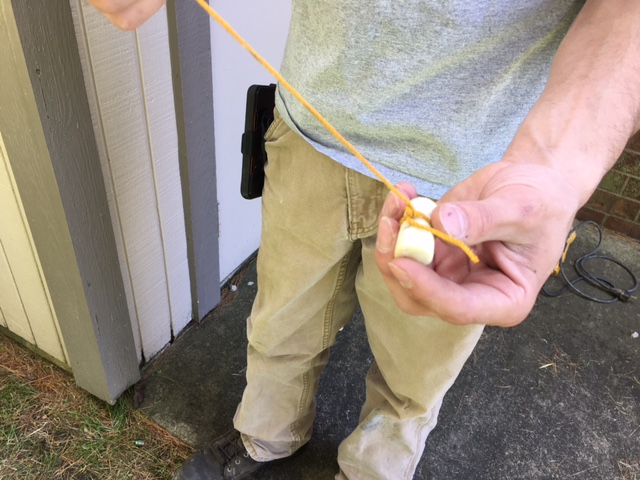 Not Coating – Neofit does not take hours to complete
Immediate Return to Service
Remove Scale Build-Up
Increase inside diameter
Clear Obstructions
Clear Sharp Obtrusions
Fins found in some lead pipe
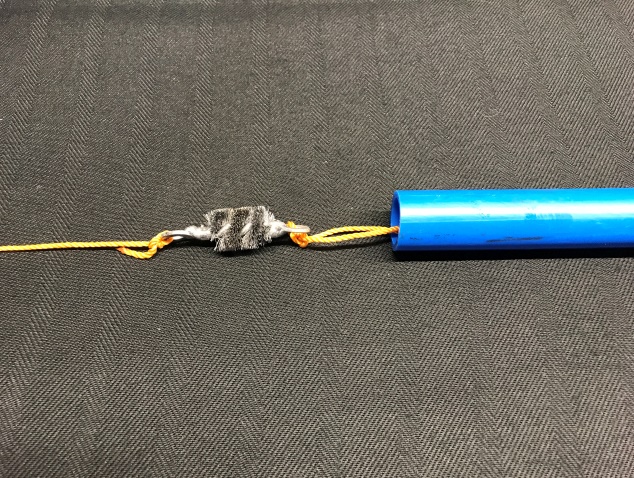 16
Neofit+ Liner Integrity Test Ports
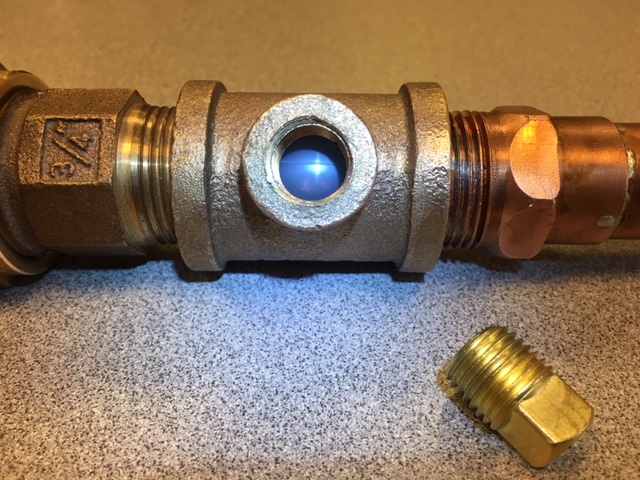 17
Neofit+ After Installation
Warning Labels
Tag your lines after installation
Blue Paint Indicators

Immediate Return to Service- NSF
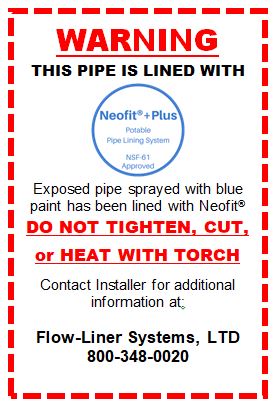 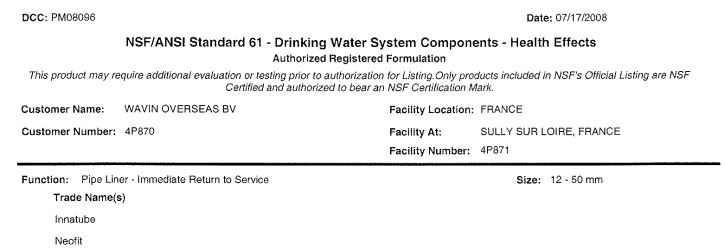 Installer Information & Phone Number
Warning Label Example
18
Neofit+ After Installation
1
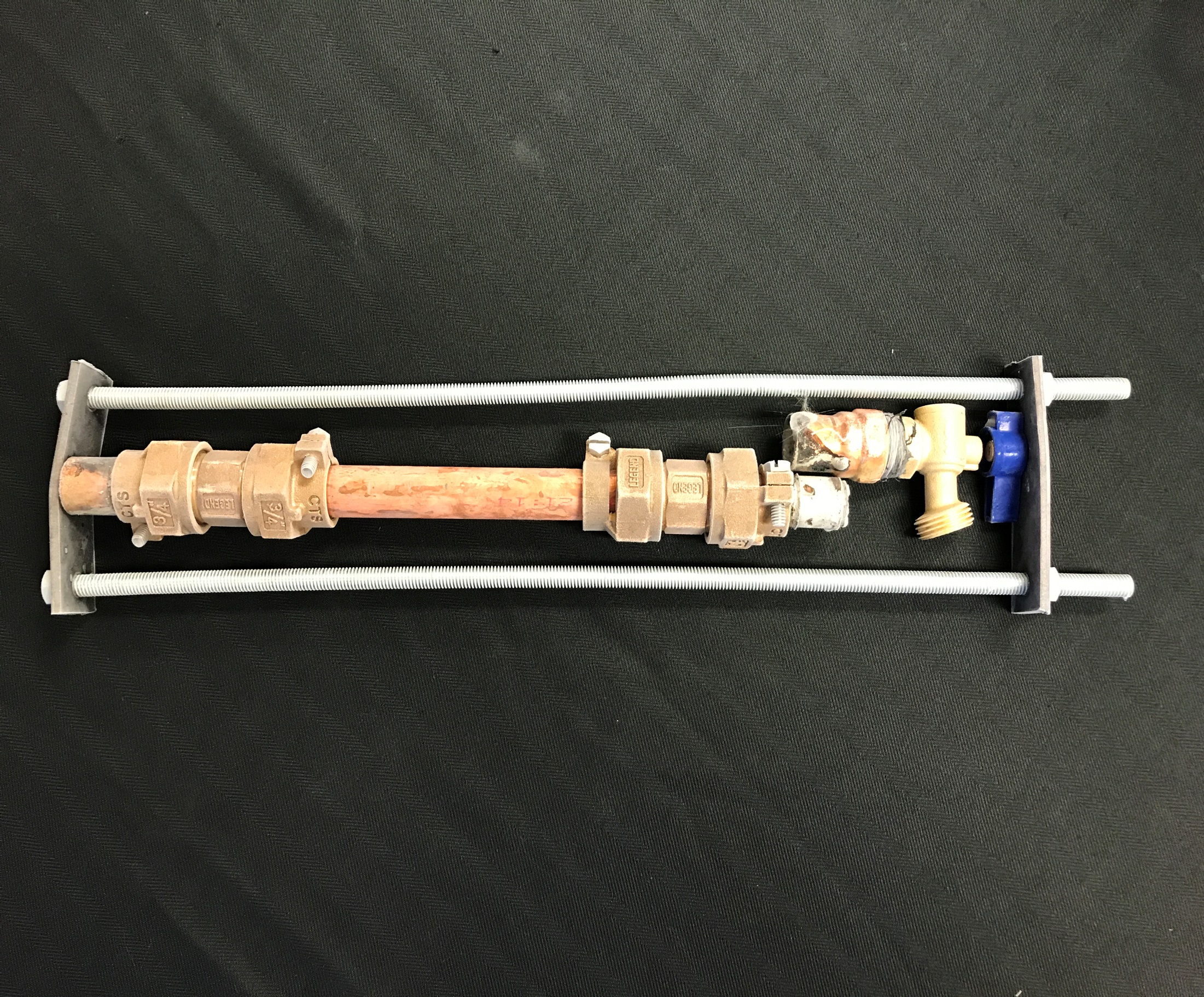 Frozen lines – Neofit Testing
Figure 1 depicts a ¾” copper pipe lined with Neofit and frozen for 48hrs. Shows no signs of damage to pipe.
Figure 2 depicts ¾” copper pipe not lined with Neofit and frozen for 48hrs. Notice the split in the copper pipe near the fitting.
Figure 3 depicts ¾” PEX tubing with an approx ¼” hole drilled in it and then lined with Neofit. Pipe frozen for 48 hrs. Shows no signs of damage to pipe or any breach where hole is drilled
Conclusion: Pipes lined with Neofit were not damaged when frozen. Neofit added strength to host pipe and protected from splitting as show in figure 2

Damaged Line after installation? Two options:
Repairing damaged liner
Removing damaged liner
2
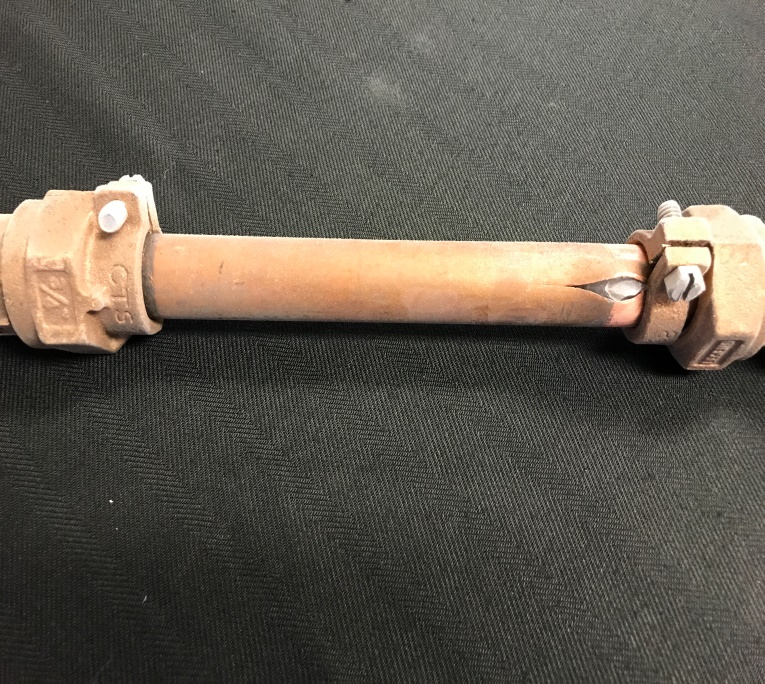 3
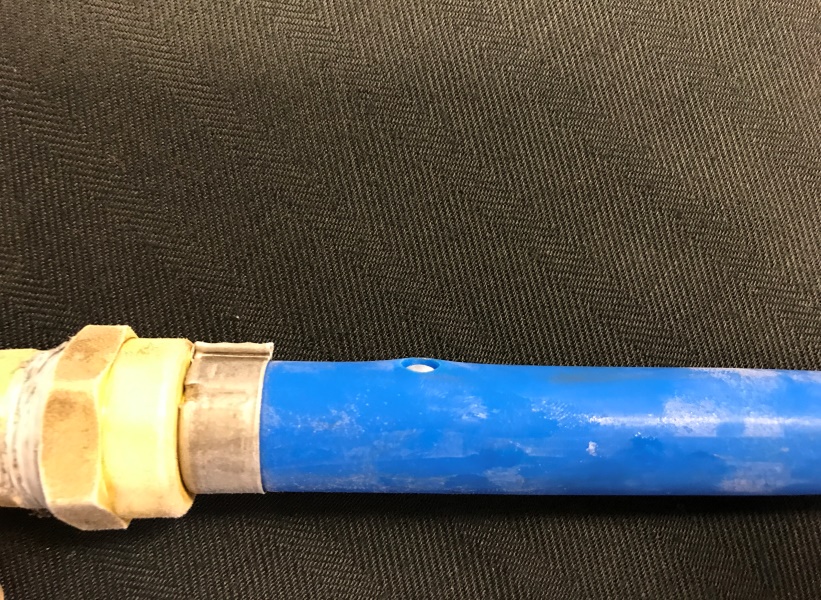 19
Neofit+ Cost Savings
Average savings estimated at 35-45%
As depth or length of line increases, so does your savings
20
Neofit+ Dealer to Installer Warranty
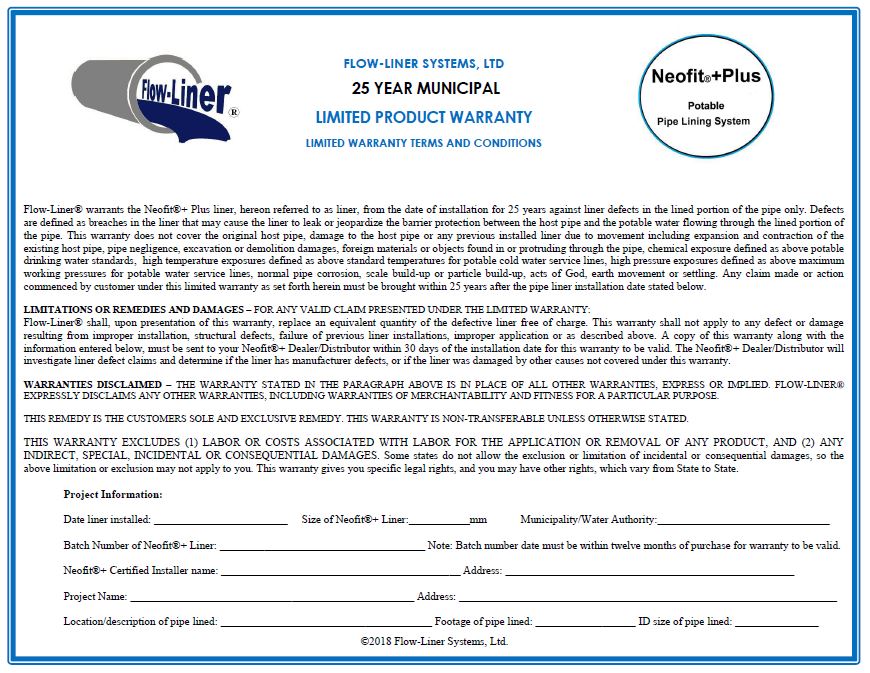 Neofit+Plus liner has a standard ten-year limited warranty from the distributor/manufacturer. For municipal projects, Neofit+Plus liner has a 25 year limited warranty.
21
The Neofit+Plus System for Installers
Neofit®+ Plus Unit Specifications
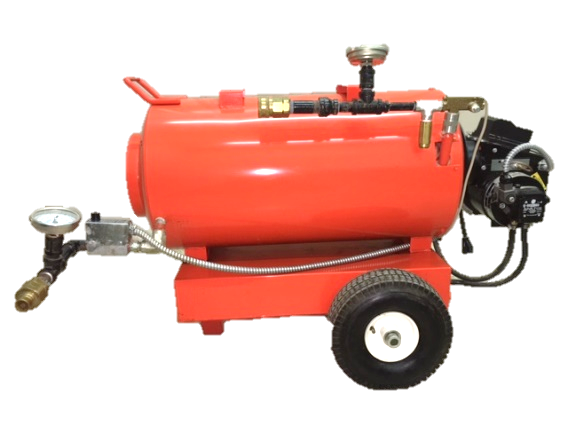 For Pipe Sizes:	-- 1/2”- 2” ID (U.S.)
For Pipe Types:	-- Lead, Plastic, Copper, Galvanized
Operation:	-- Automated Controls
Electrical:	-- 208V; 60HZ; 3PH
Hot Water Unit:	-- Auxiliary Diesel Fired
Weight:		-- 310lbs
Dimensions:	-- 36” H x 19” W x 40” L
Hoses:		-- 25’ Sections w Quick Connect Ends (8)
Lining Capacity:	-- Up to 300 lineal feet
Includes:   Hoses, Quick Connect Adapters, Hot Water Unit, Air Gun, Coil Dispenser
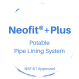 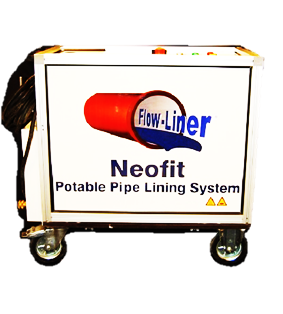 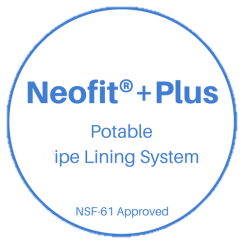 U.S. Patent No. 8,807,171
22
The Neofit+Plus System for Installers
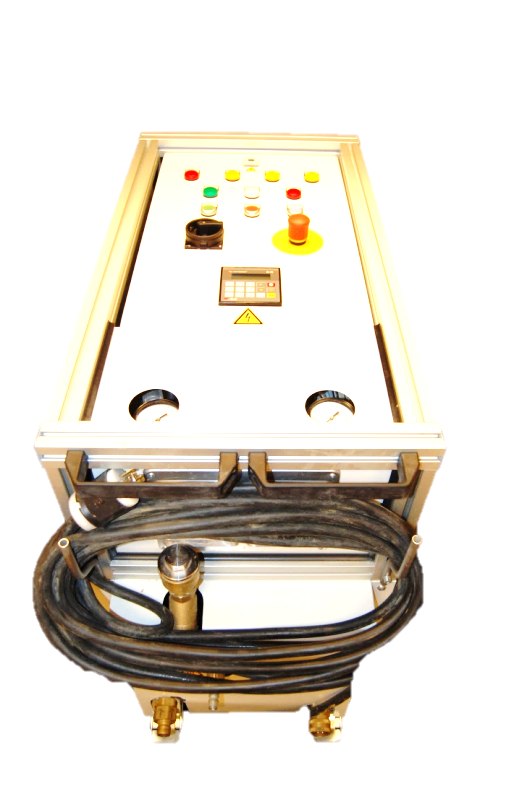 Neofit®+ Plus Standard Installation Package for ½” – 1” ID pipes
Designed for 7mm and 10mm liner installation and includes:
300 foam cleaning pigs
1 installation adapter 
50 O-rings 
15 stiffeners 
1 set of pulling heads
Neofit®+ Plus Standard Installation Package for 1-¼”– 2” ID pipes
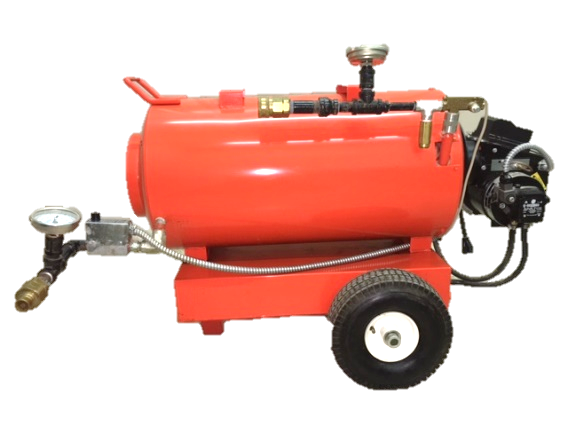 Designed for 15mm and 20mm liner installation and includes:
300 foam cleaning pigs
1 installation adapter 
50 O-rings 
15 stiffeners 
1 set of pulling heads
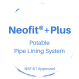 U.S. Patent No. 8,807,171
23
The Neofit+Plus System Liner Samples
Examples of unexpanded Neofit liner
7mm, 10mm, 15mm, 20mm
For ½-2” ID pipes
24
Thank you!
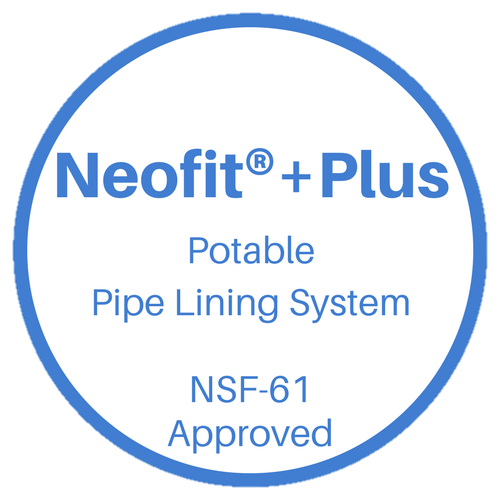 25